Fig. 2. A hierarchical framework for converting a C3 plant to a C4 plant, via either ...
J Exp Bot, Volume 62, Issue 9, May 2011, Pages 2989–3000, https://doi.org/10.1093/jxb/err179
The content of this slide may be subject to copyright: please see the slide notes for details.
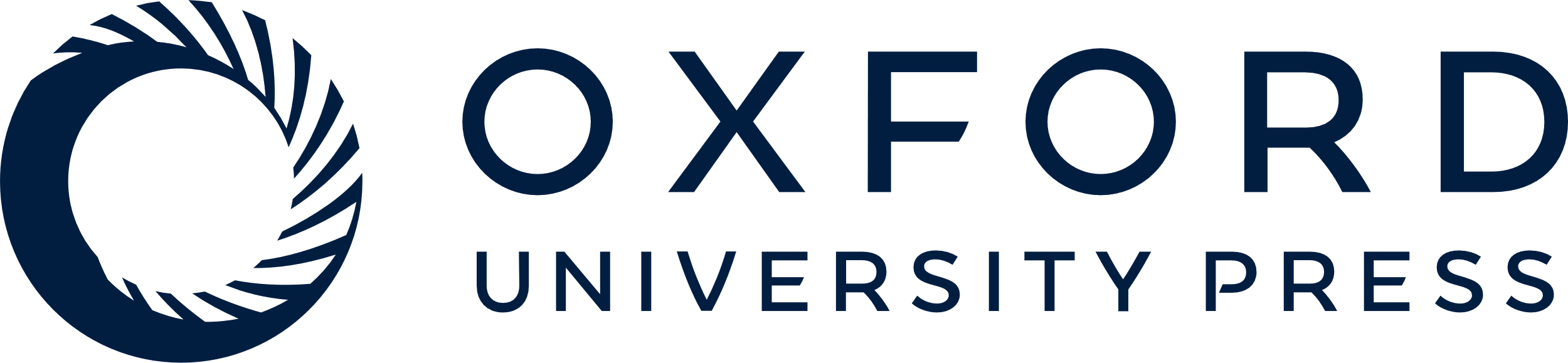 [Speaker Notes: Fig. 2. A hierarchical framework for converting a C3 plant to a C4 plant, via either bioengineering or natural evolution. The top level identifies the engineering goal (or in an evolutionary context, the end result). The second level identifies some of the key traits that will need to be modified to introduce a C4 system into a C3 plant. Each of the listed traits can be further represented as a module which can be expanded to show the mechanisms underlying each trait. For example, the transport function module can be expanded to describe changes in triose phosphate (TP), oxaloacetate (OAA), or amino acid (AA) transporters. The fourth level will describe the genetic changes underpinning the mechanistic changes, as they become known.


Unless provided in the caption above, the following copyright applies to the content of this slide: © The Author [2011]. Published by Oxford University Press [on behalf of the Society for Experimental Biology]. All rights reserved. For Permissions, please e-mail: journals.permissions@oup.com]